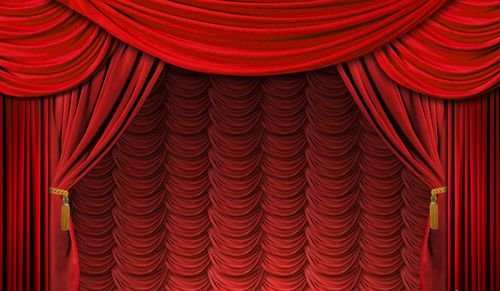 ТЕАТР
В  ТЕАТРЕ   ЕСТЬ
СЦЕНА
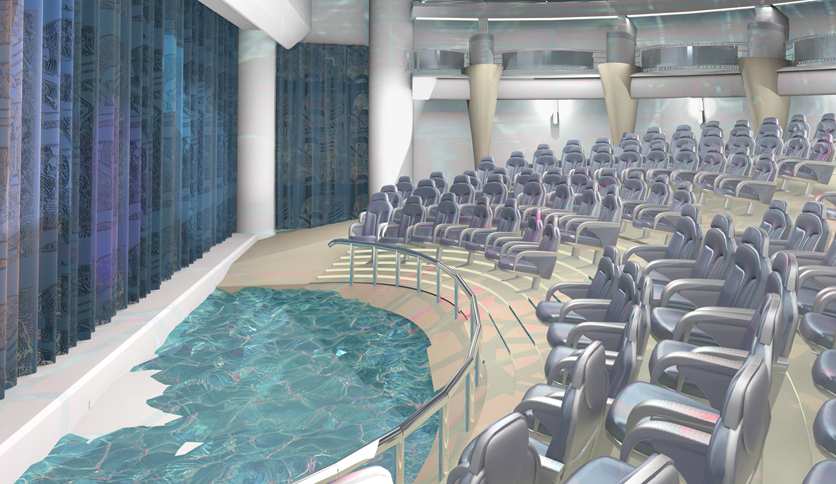 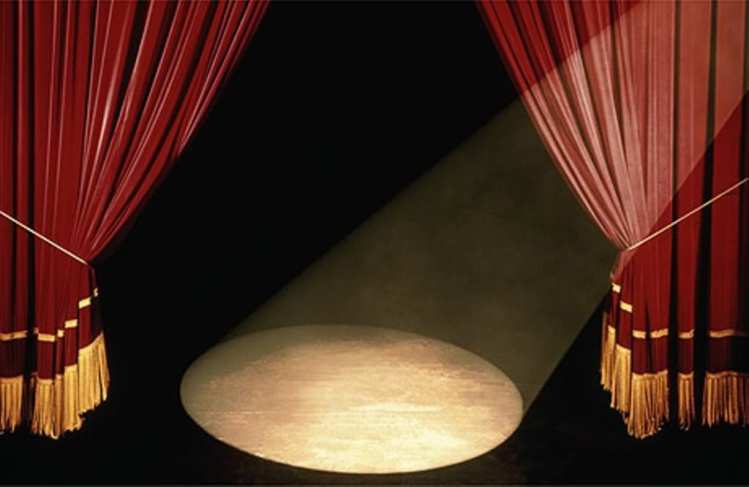 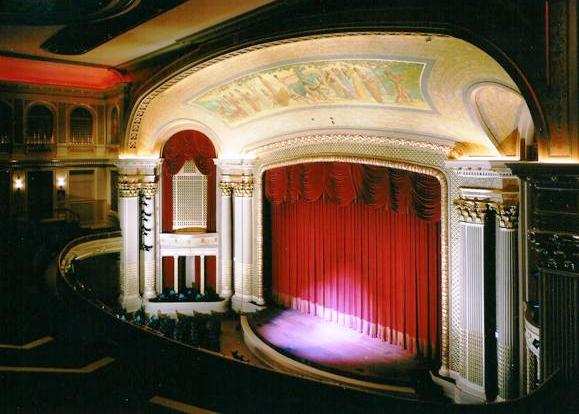 В   ТЕАТРЕ   ЕСТЬ
ЗРИТЕЛЬНЫЙ ЗАЛ
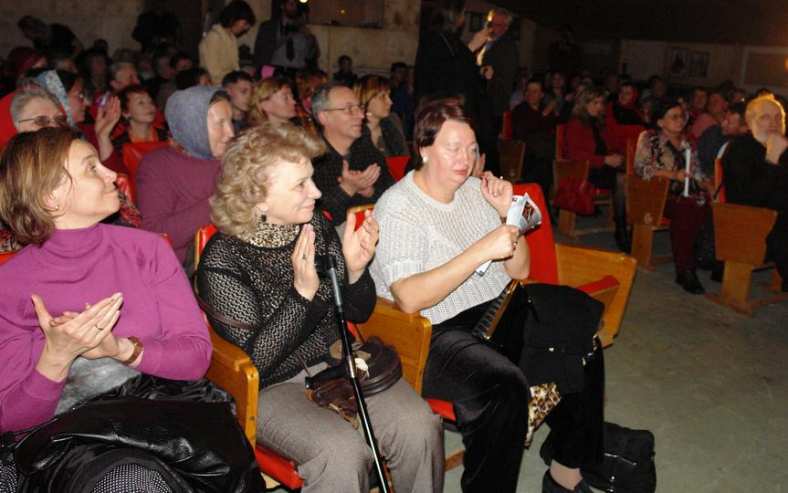 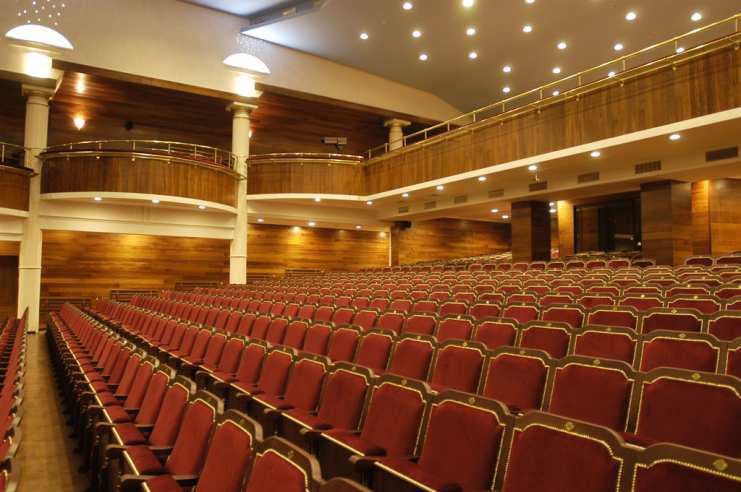 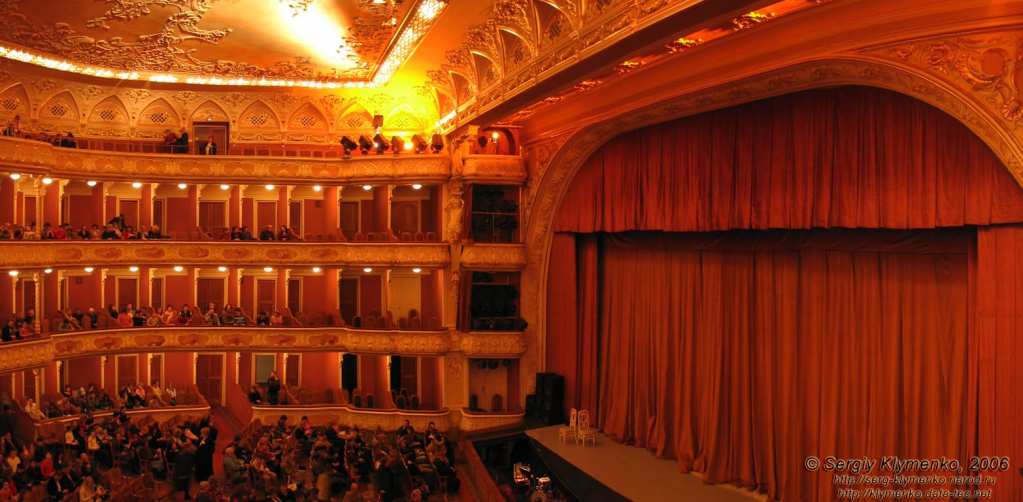 В   ТЕАТРЕ   ЕСТЬ
ДЕКОРАЦИИ
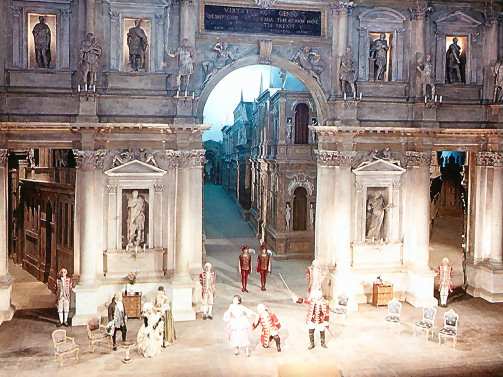 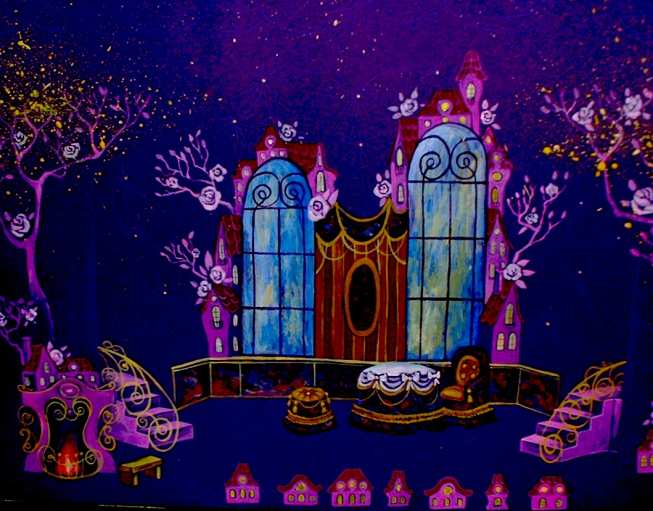 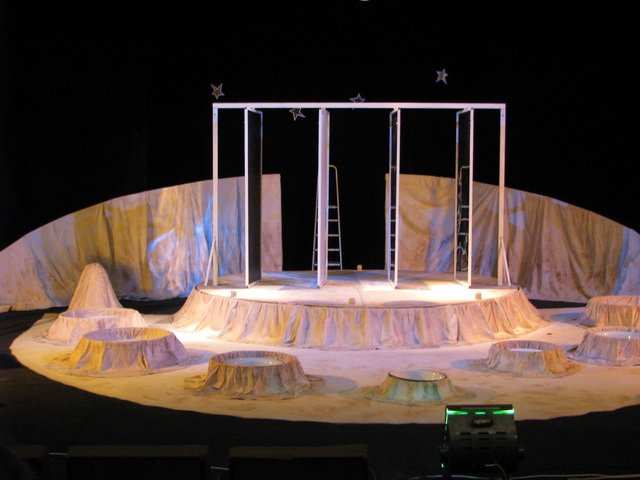 В ТЕАТРЕ ЕСТЬ
АФИША
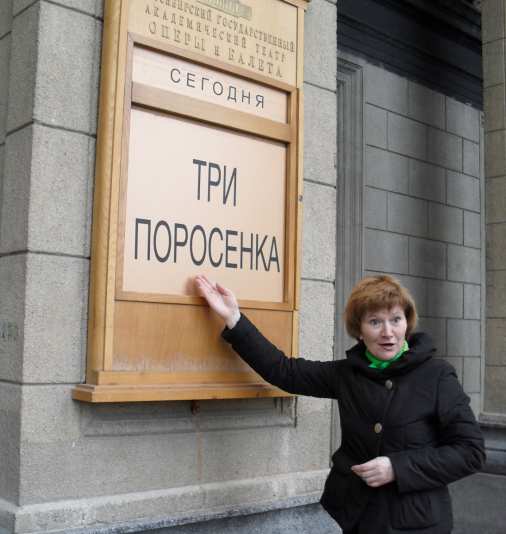 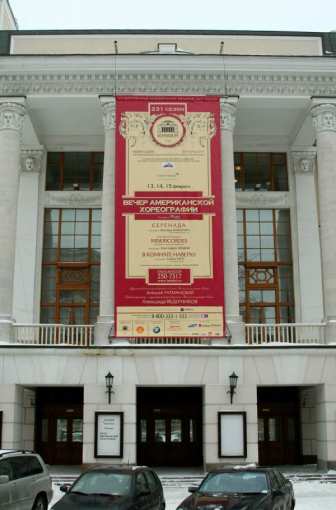 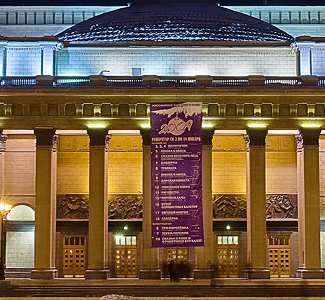 В  ТЕАТРЕ  ЕСТЬ  КАССА
В КАССЕ ПОКУПАЮТ БИЛЕТЫ
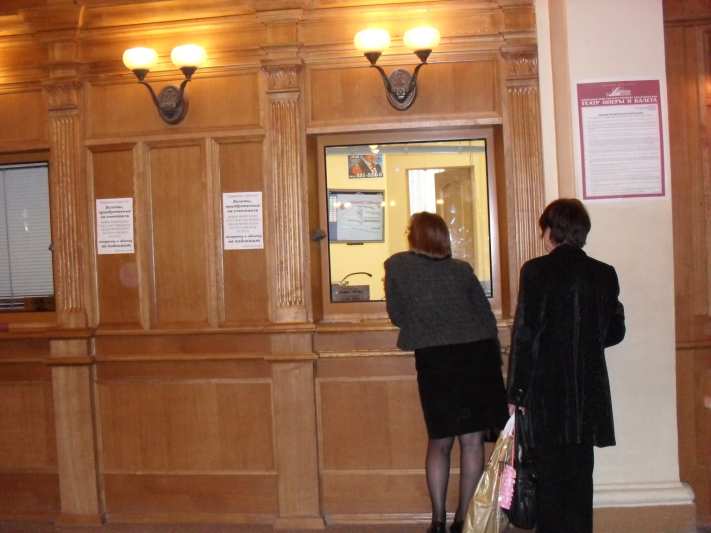 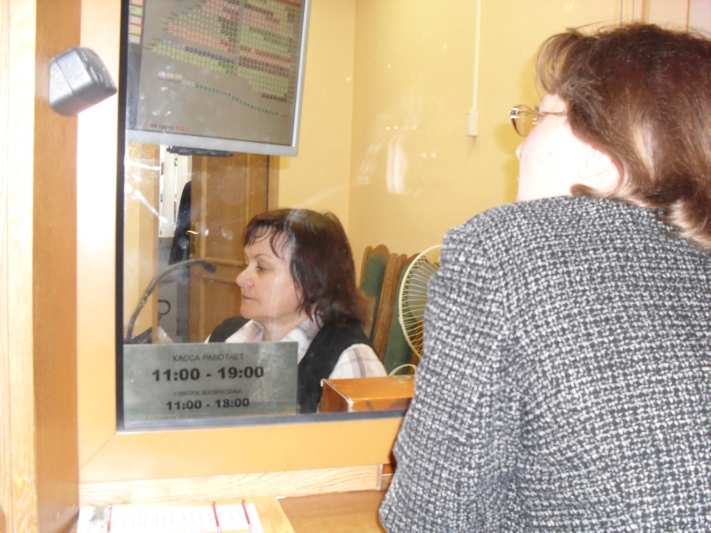 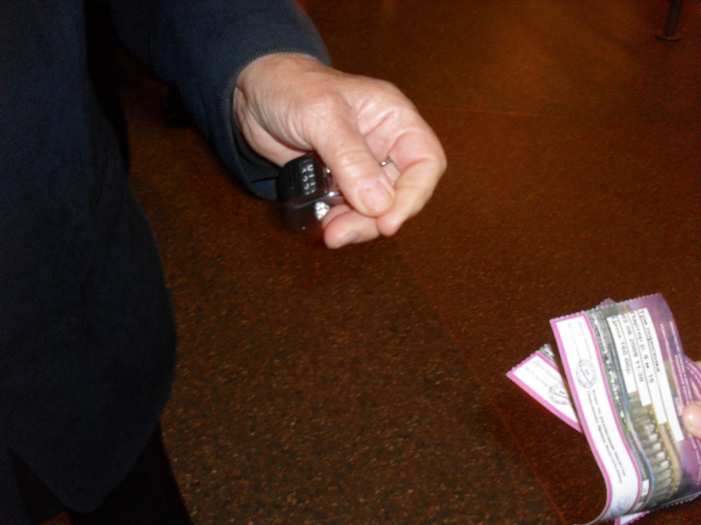 В   ТЕАТРЕ   ИГРАЮТ АРТИСТЫ.
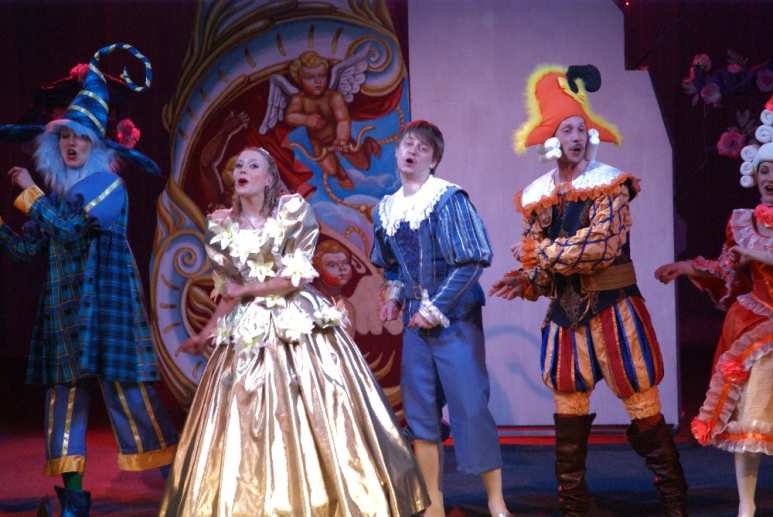 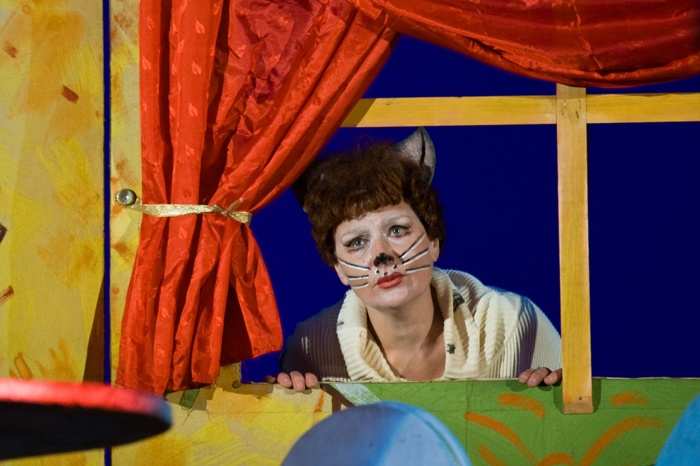 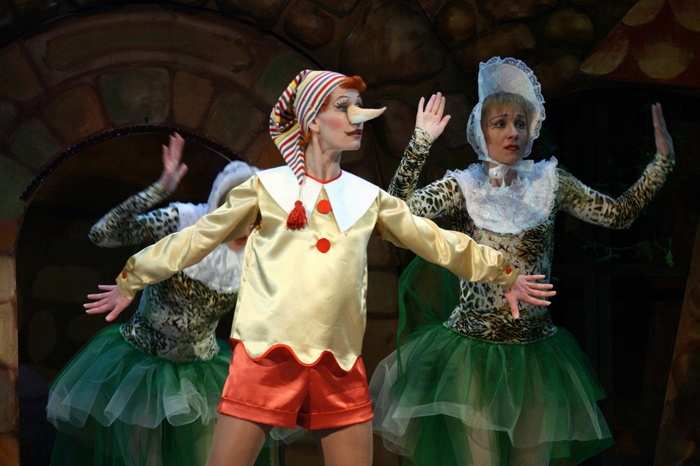 В    КУКОЛЬНОМ   ТЕАТРЕ  ИГРАЮТ   КУКЛЫ.
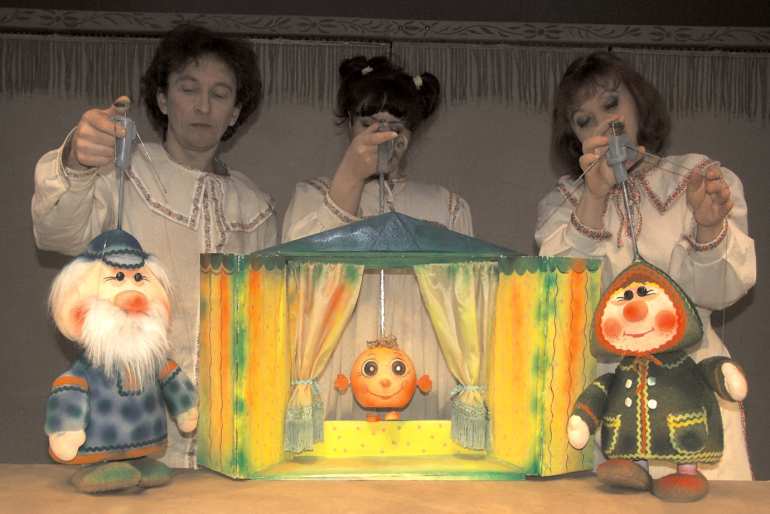 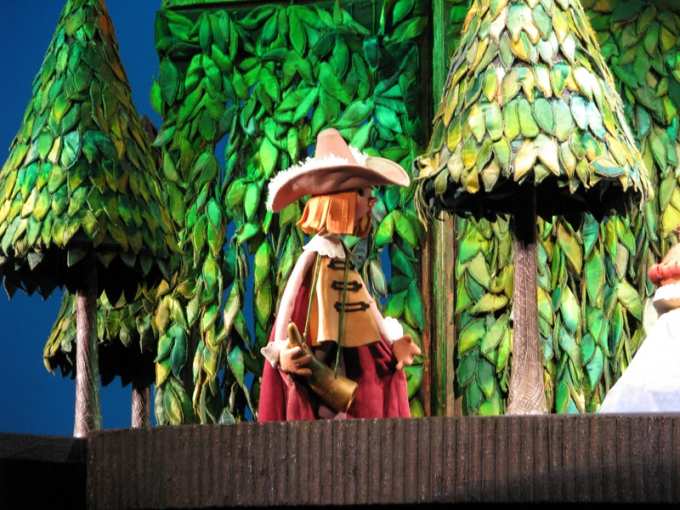 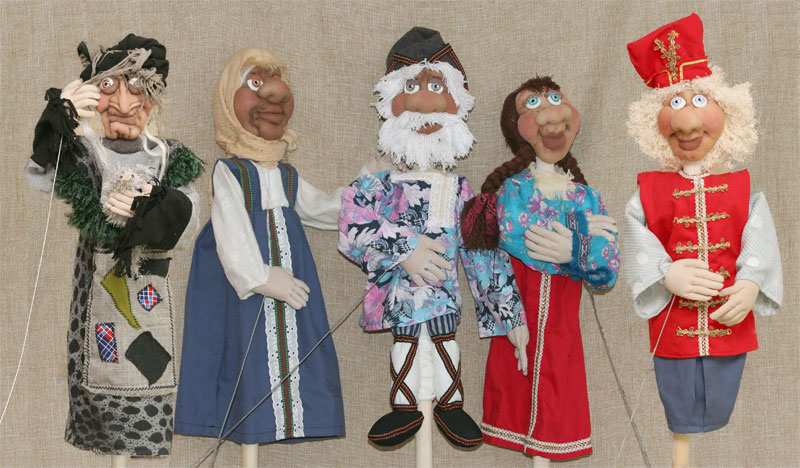 В  МОСКВЕ ЕСТЬ  ТЕАТРЫ:
БОЛЬШОЙ ТЕАТР
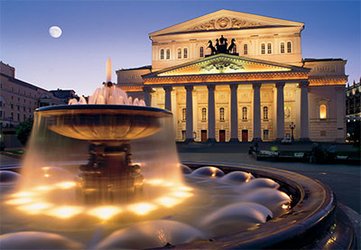 В  МОСКВЕ  ЕСТЬ  ТЕАТРЫ:
ДЕТСКИЙ МУЗЫКАЛЬНЫЙ ТЕАТР ИМЕНИ Н.И.Сац
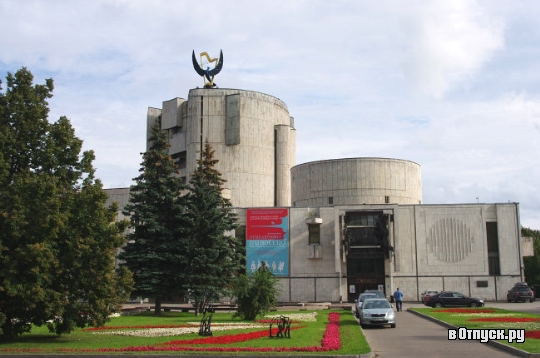 В  МОСКВЕ ЕСТЬ  ТЕАТРЫ:
ТЕАТР КУКОЛ им. С.В.Образцова
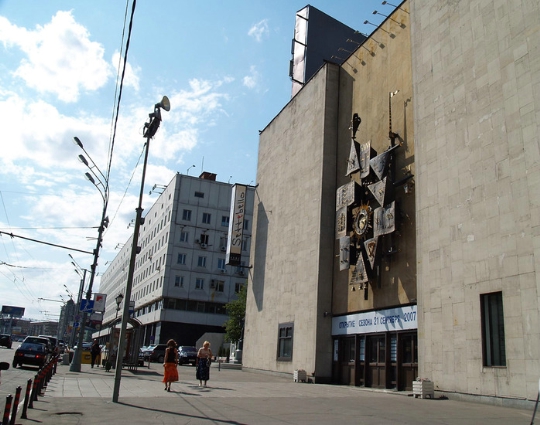 В  МОСКВЕ ЕСТЬ  ТЕАТРЫ:
ТЕАТР КОШЕК Куклачева
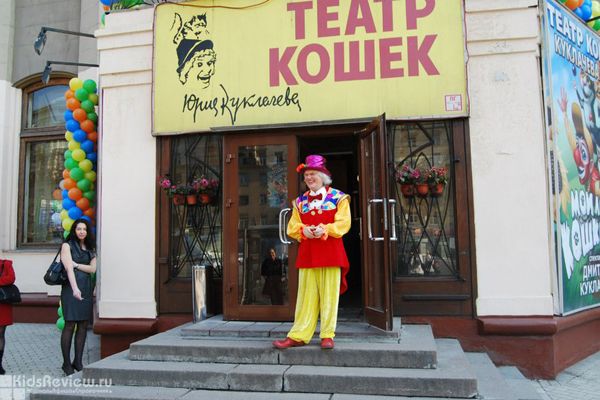 В  МОСКВЕ ЕСТЬ  ТЕАТРЫ:
ТЕАТР ЗВЕРЕЙ имени ДУРОВА
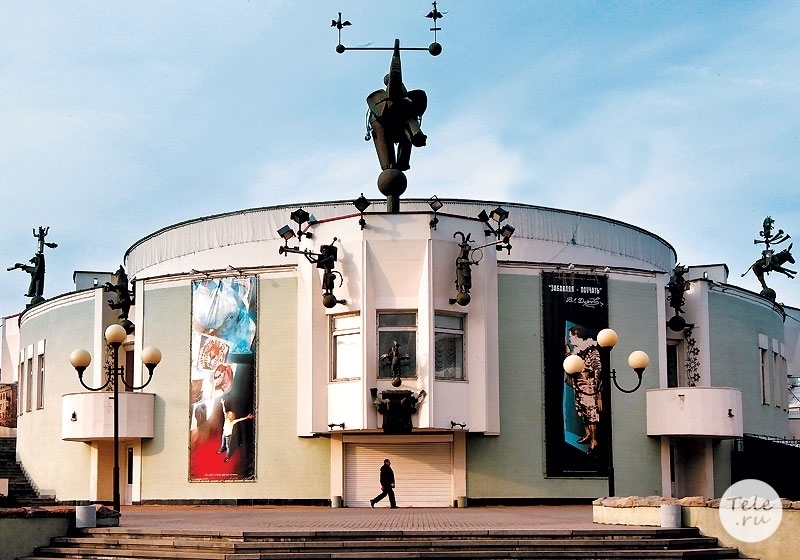